Une vibration mécanique d’un système est un petit mouvement de ce système au voisinage de l’une de ses positions d’équilibre stables, lorsqu’elle existe.
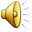 VIBRATIONS-CHAPITRE I:

EQUILIBRE  ET  STABILITE.
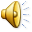 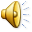 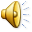 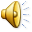 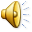 Cas général: Critère de stabilité de LIAPUNOV.
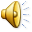 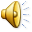 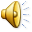 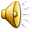 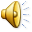